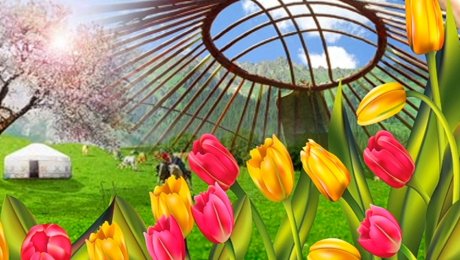 2
1
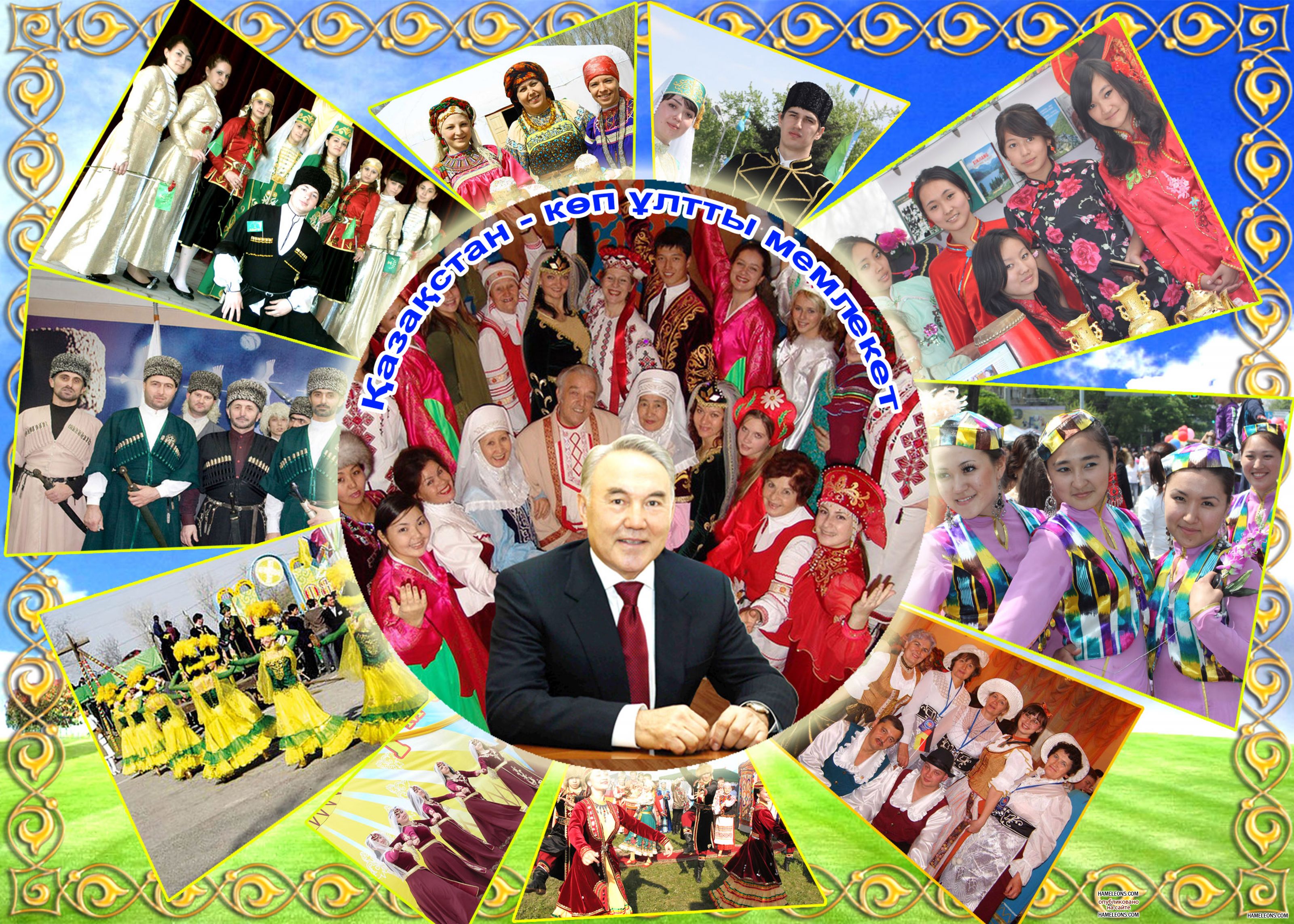 3
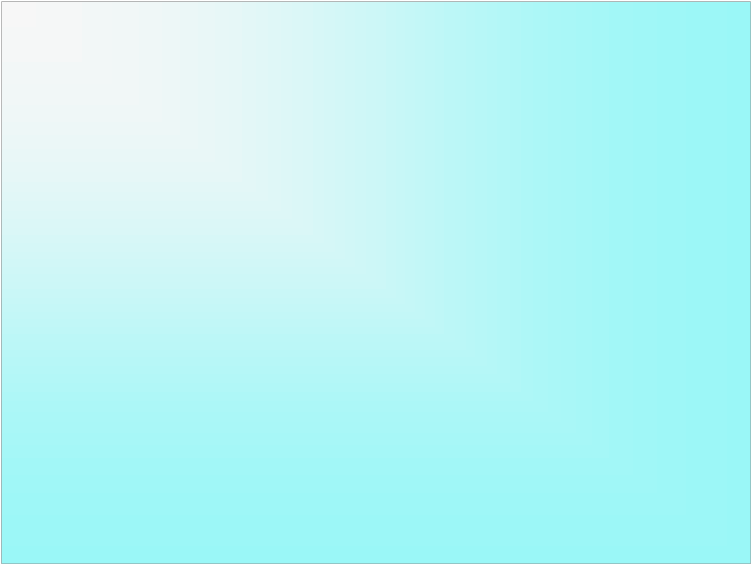 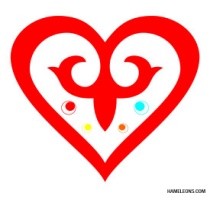 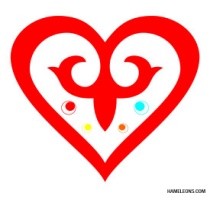 1  НАУРЫЗ  -  АЛҒЫС  АЙТУ   КҮНІ
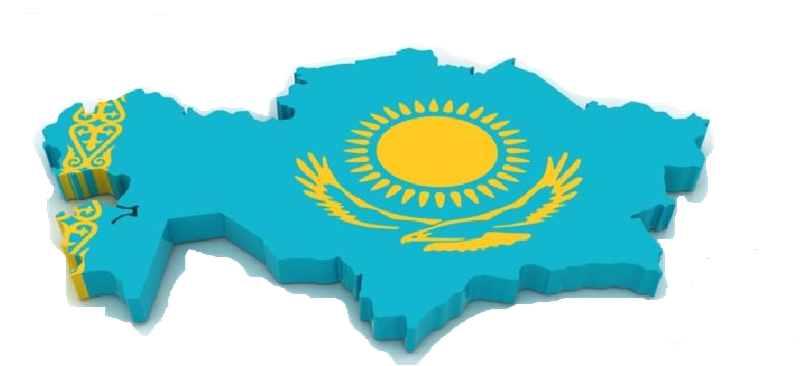 1 МАРТА – ДЕНЬ БЛАГОДАРНОСТИ
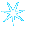 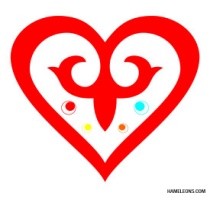 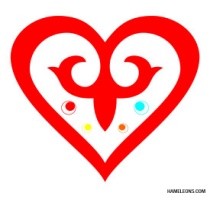 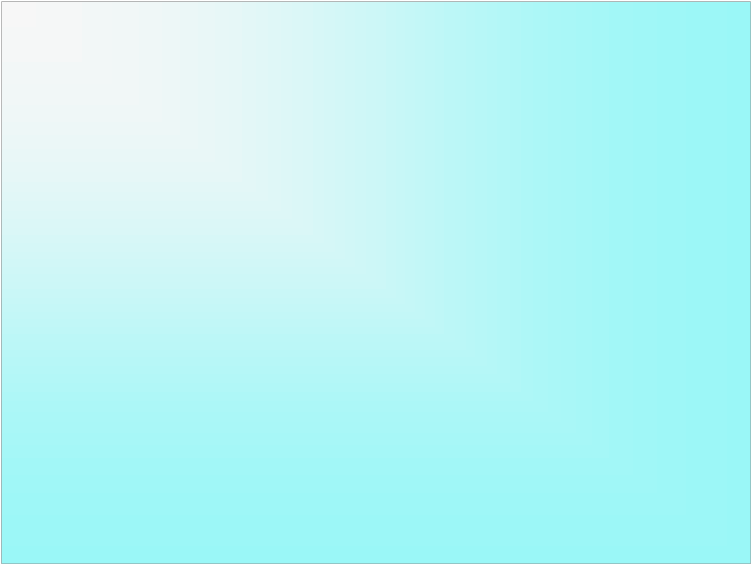 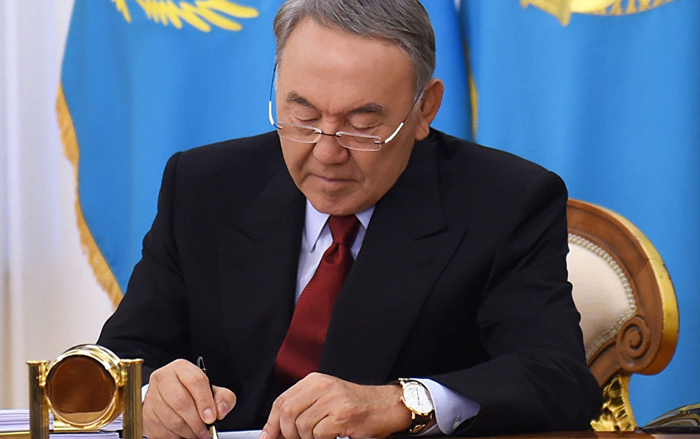 «Было бы справедливым день образования Ассамблеи народа Казахстана - 1 марта - ежегодно отмечать как день благодарности всех этносов друг к другу и к казахам, проявившим милосердие, принявшим этих людей»
 "Этот день может стать ярким праздником милосердия, дружбы и любви всех казахстанцев»

23 апреля 2015 года
Из выступление Президента Казахстана 
Н.Назарбаева на ХХII сессии
 Ассамблеи народа Казахстана
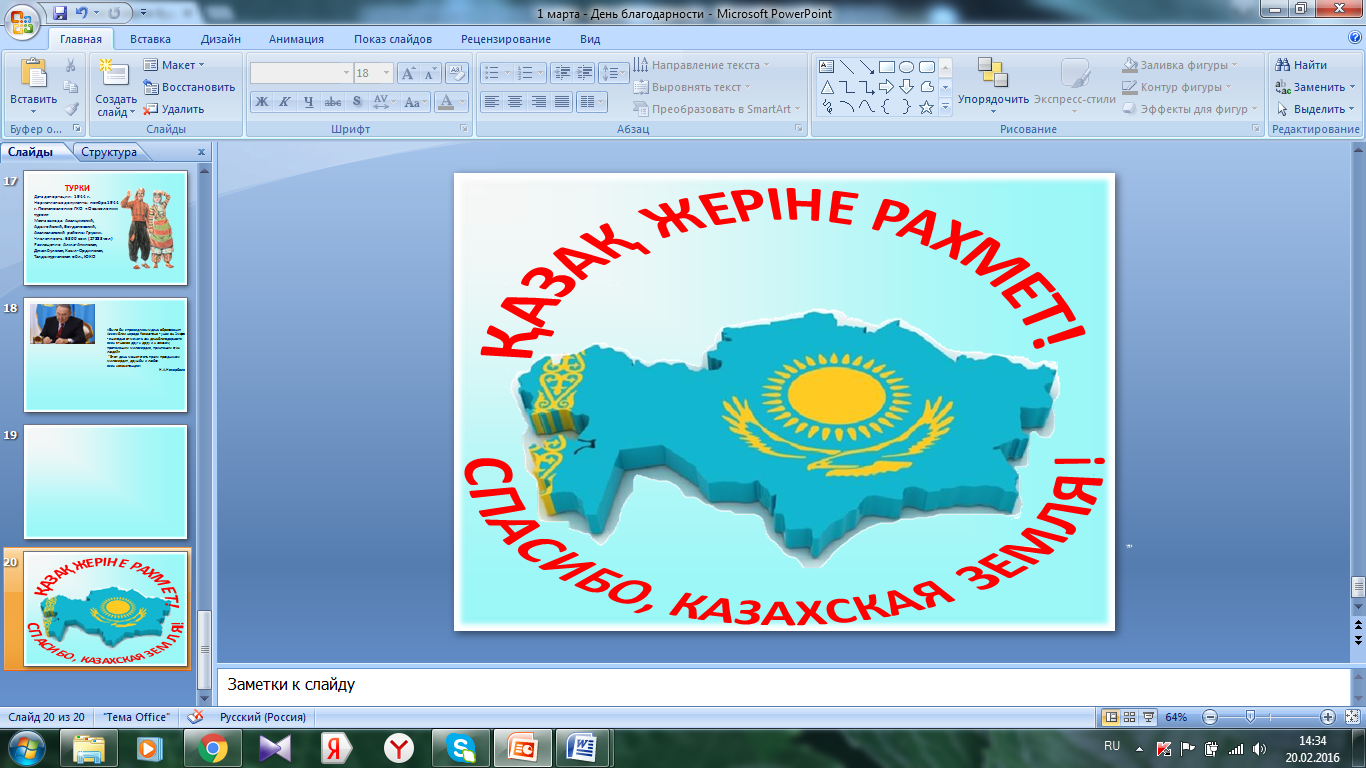 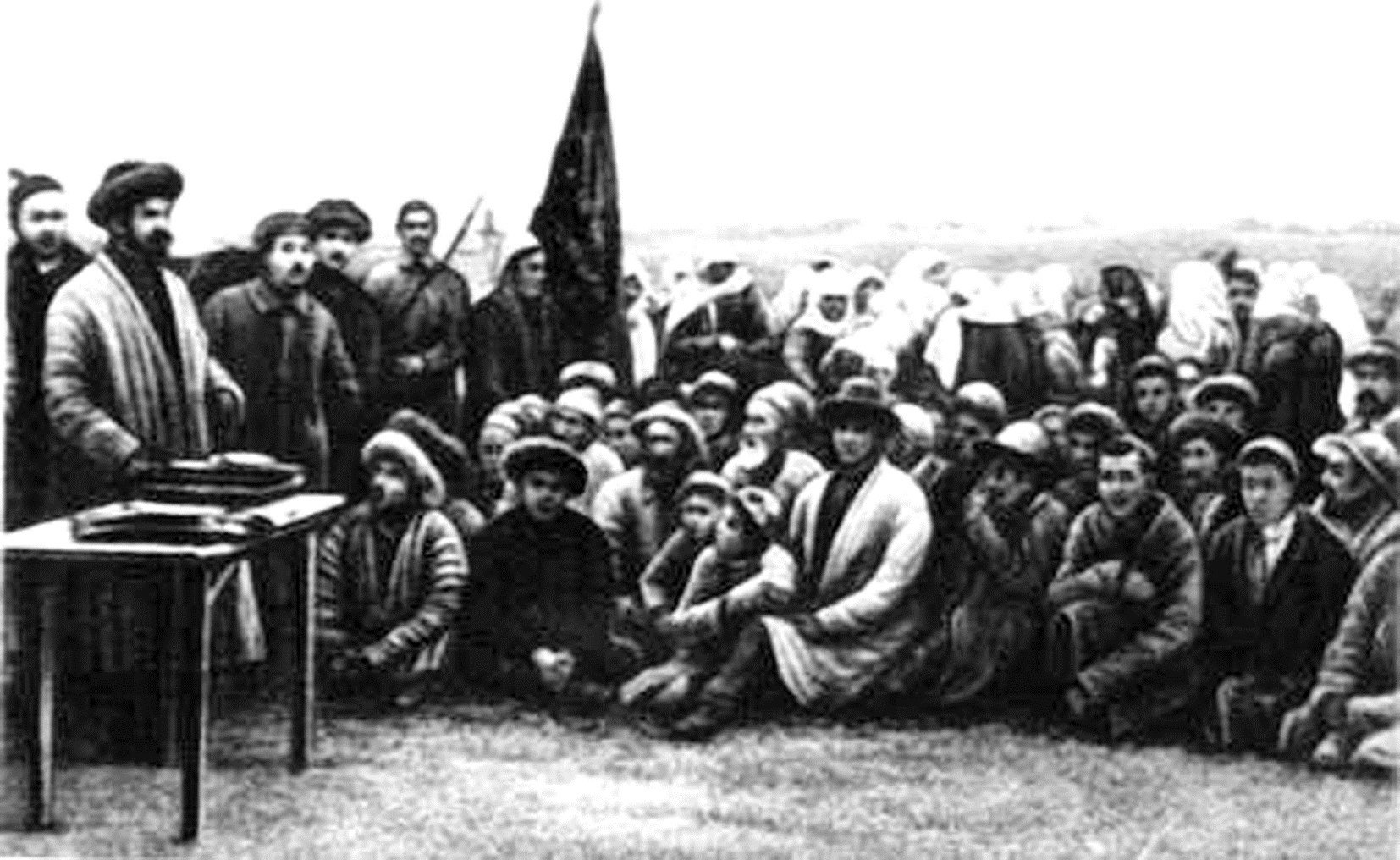 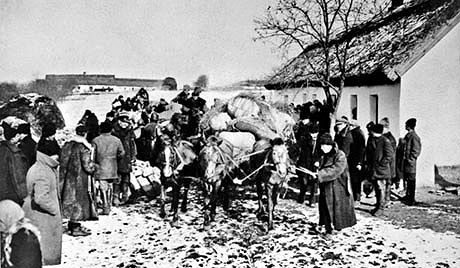 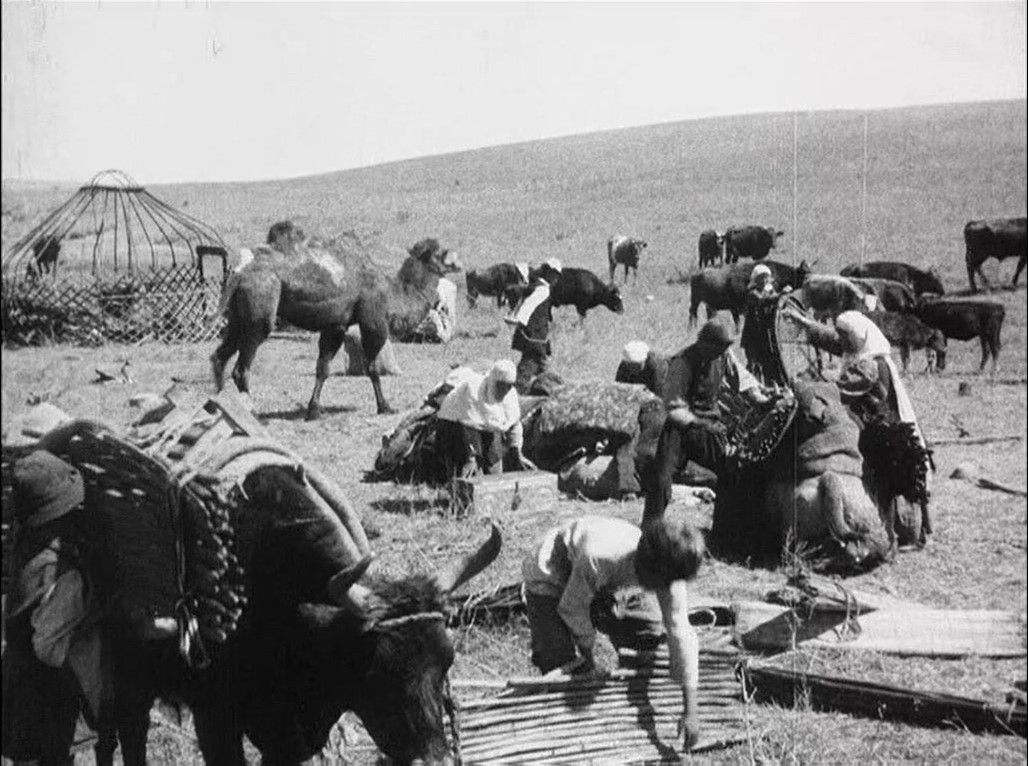 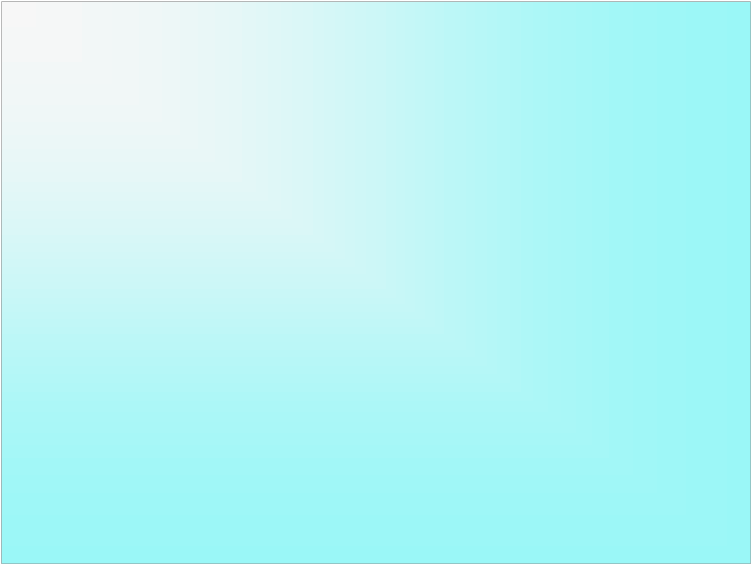 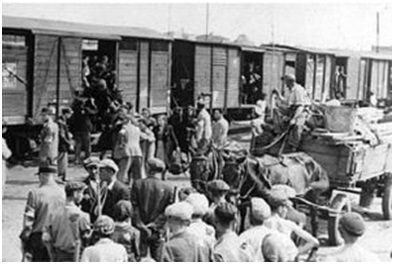 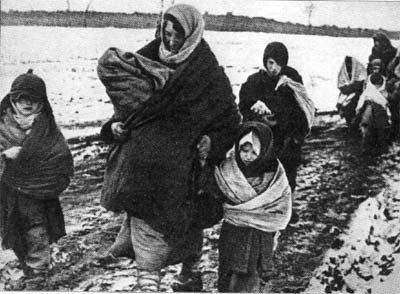 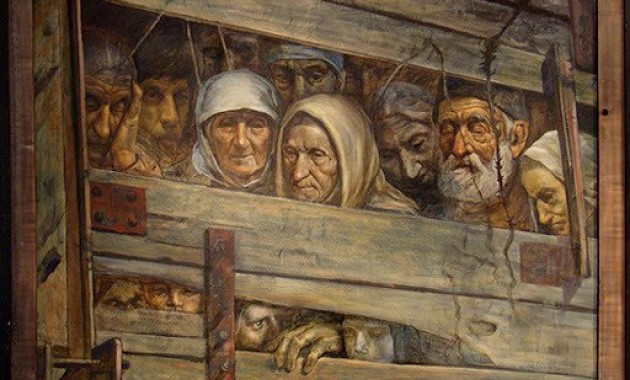 5
4
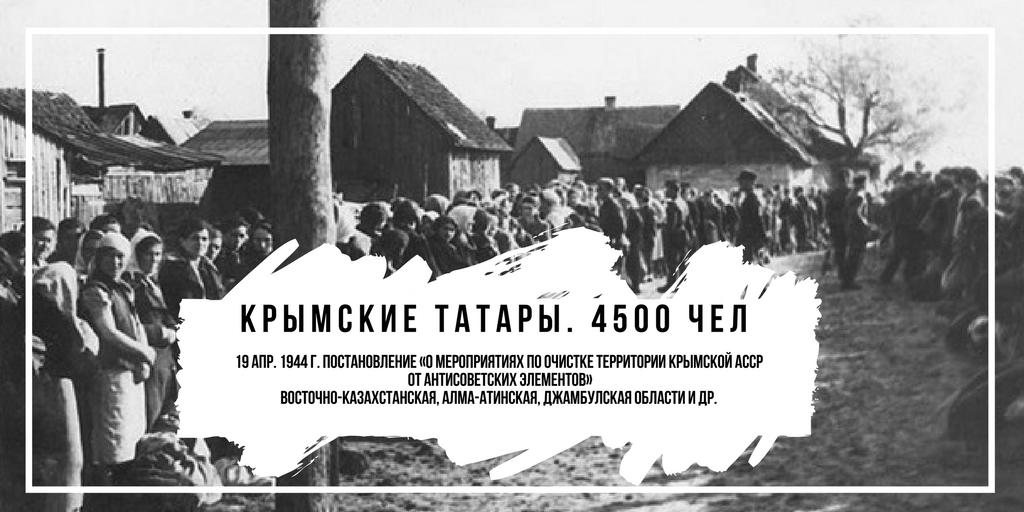 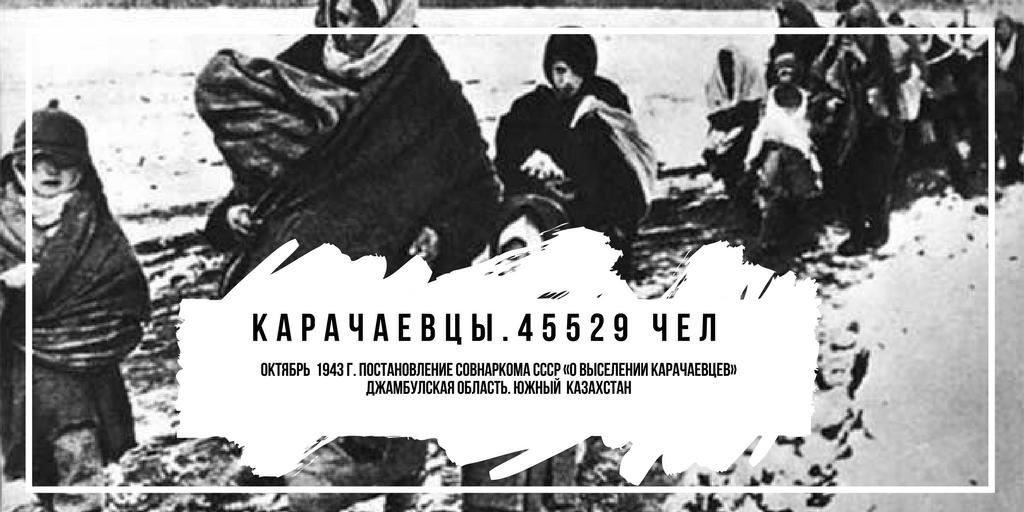 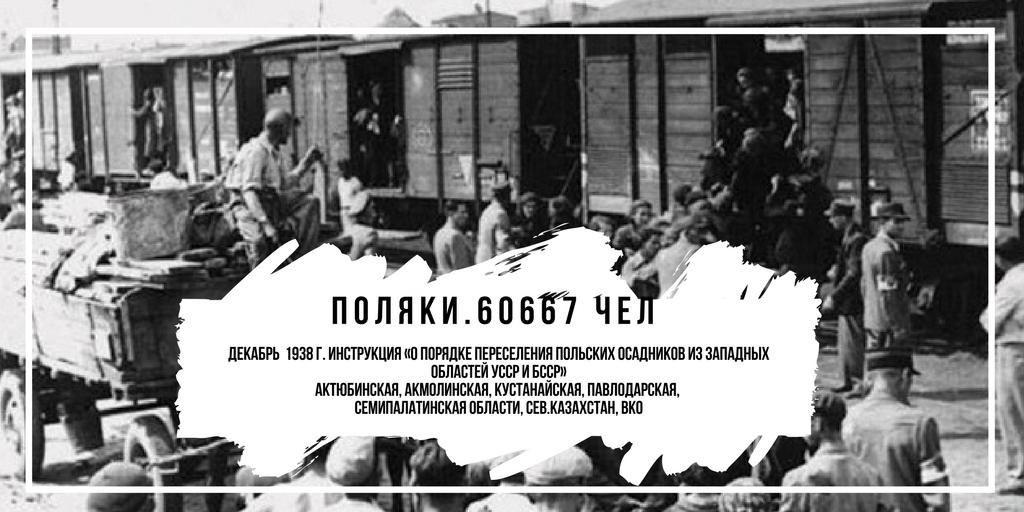 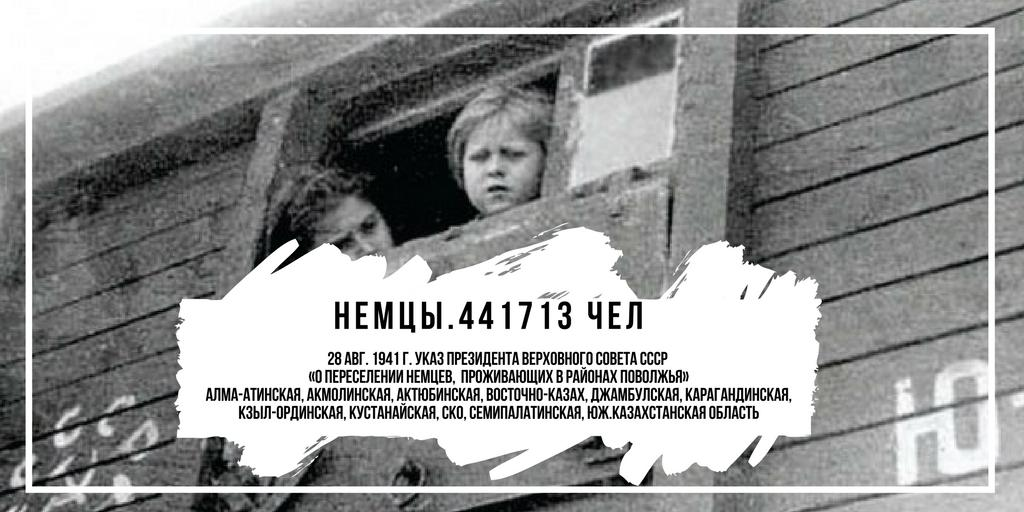 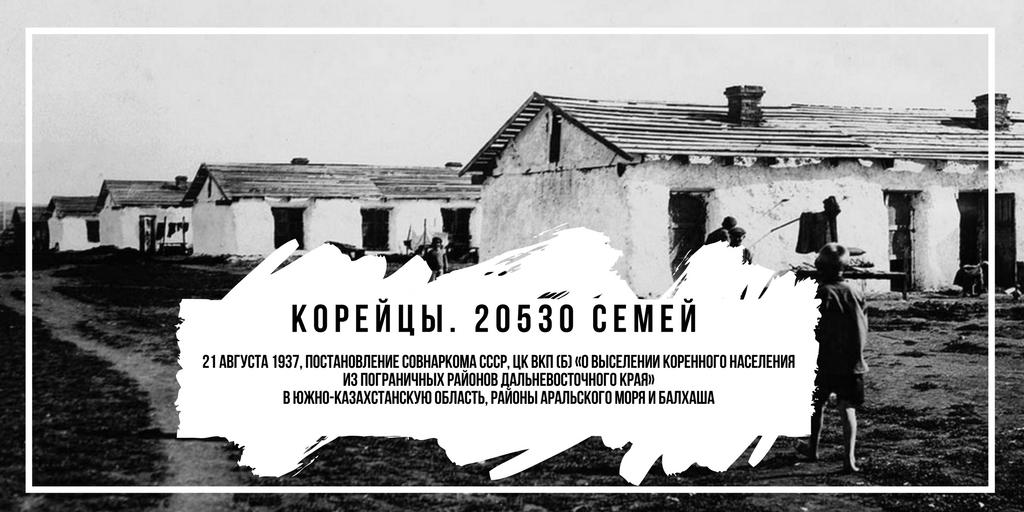 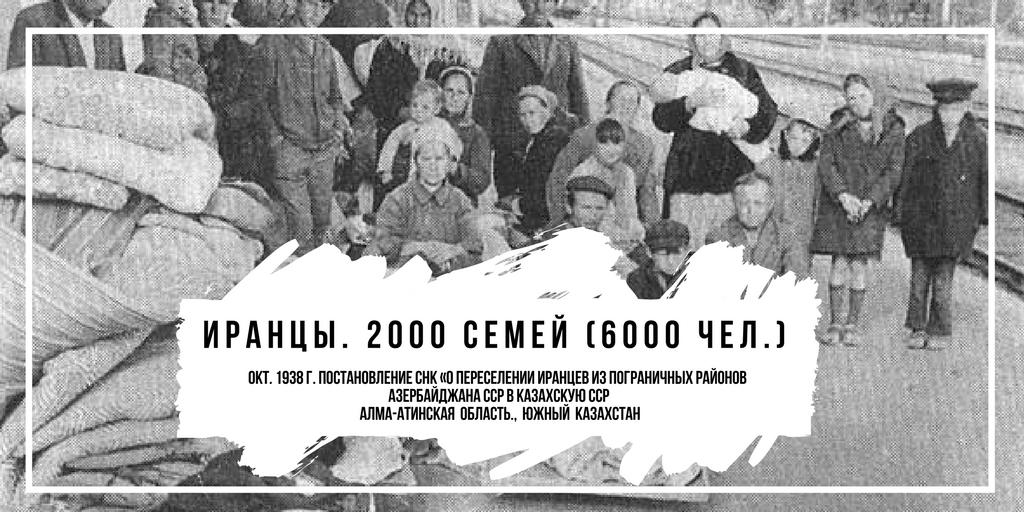 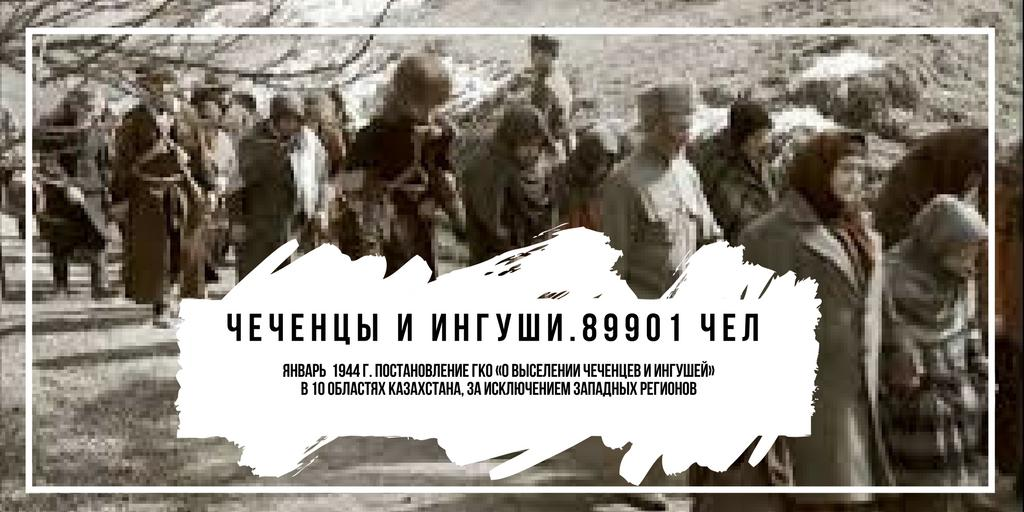 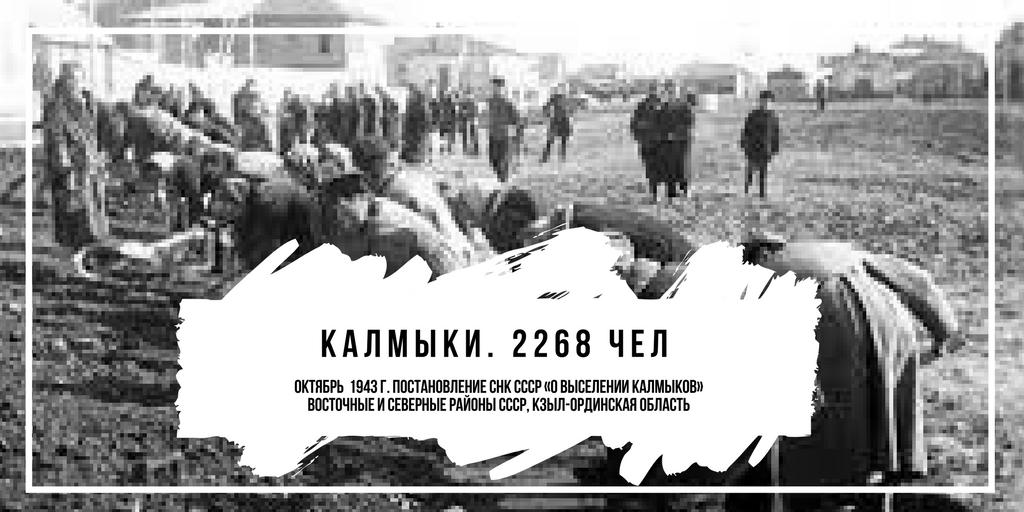 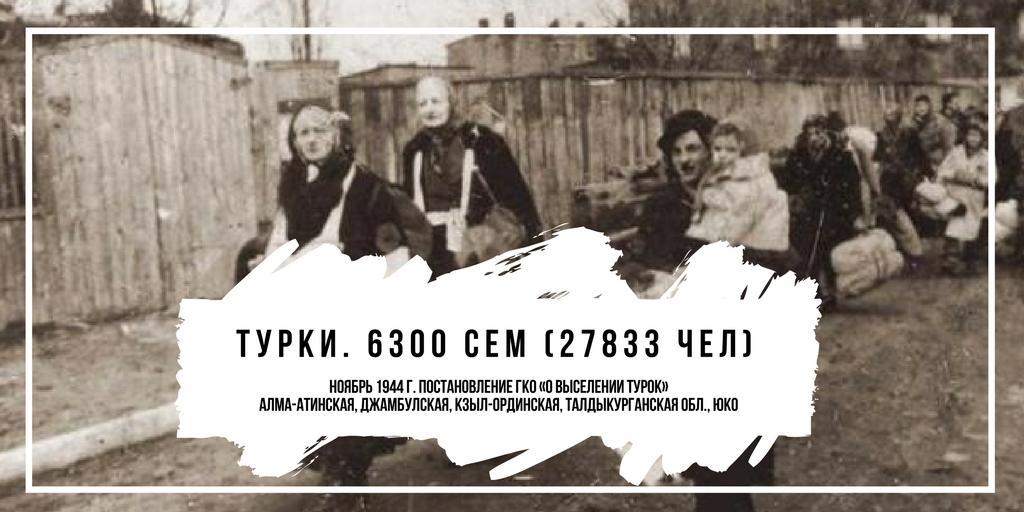 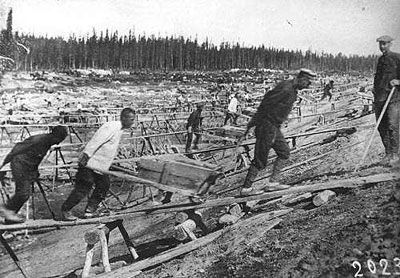 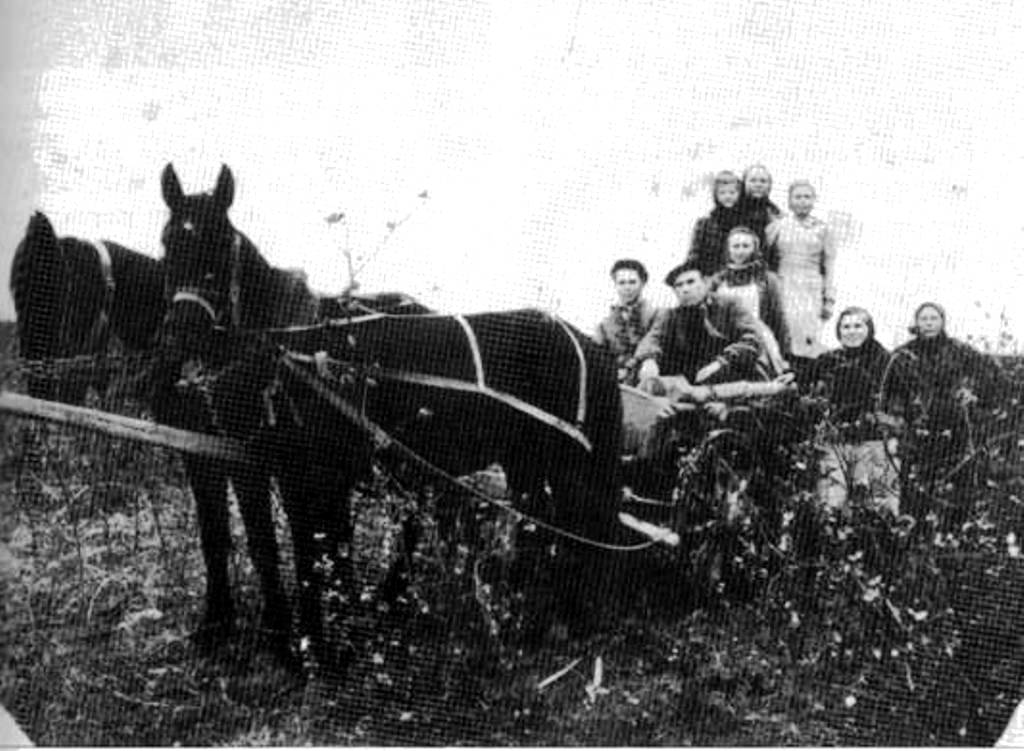 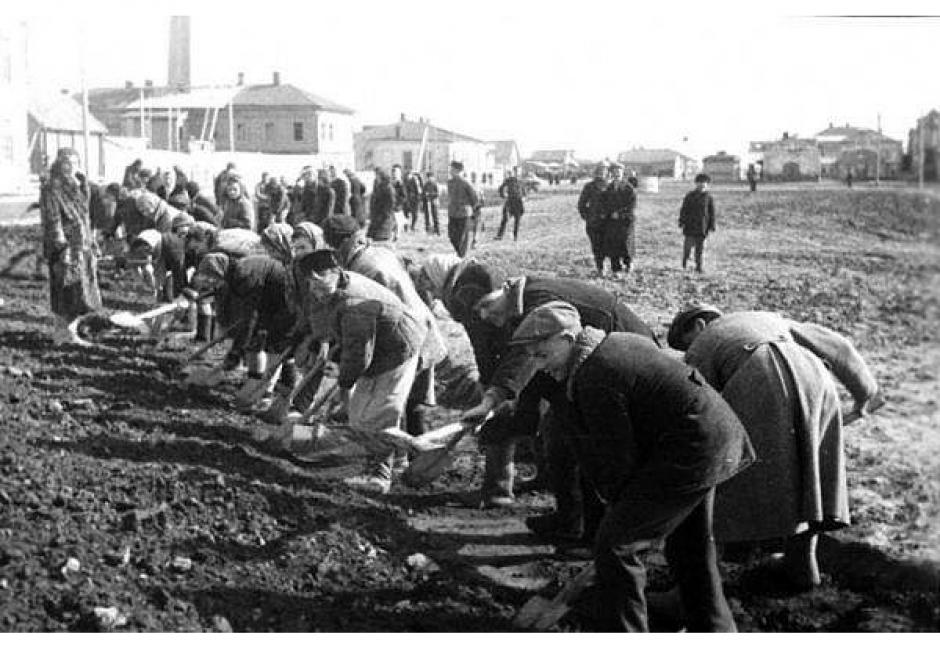 ҚАЗАҚ ЖЕРІНЕ РАХМЕТ!
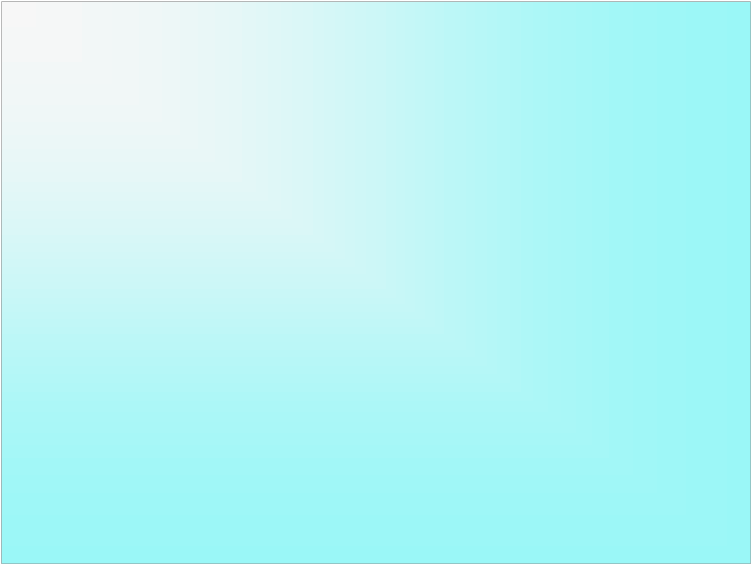 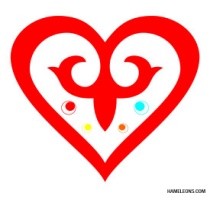 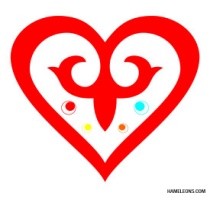 СПАСИБО, КАЗАХСКАЯ ЗЕМЛЯ!
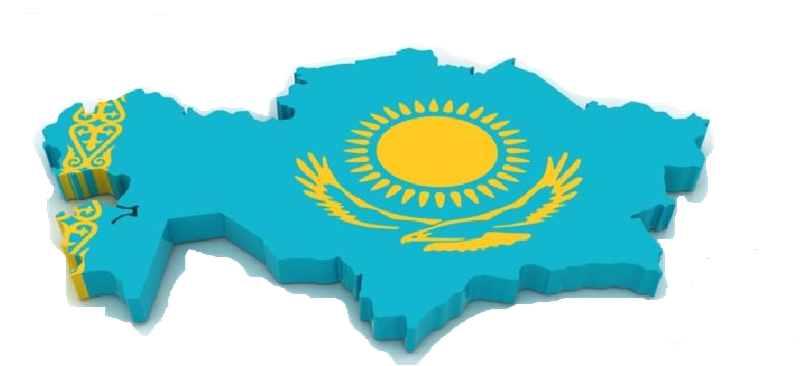 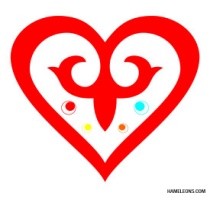 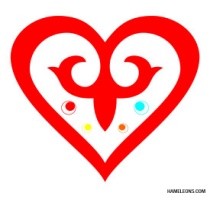 6
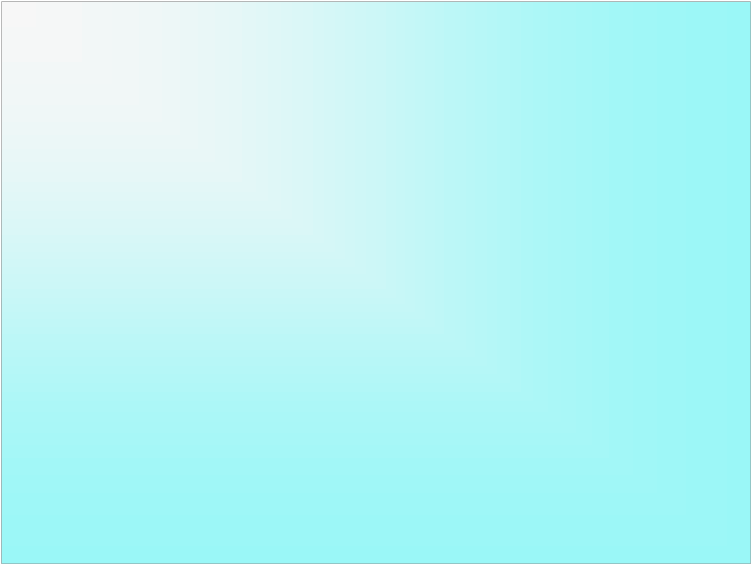 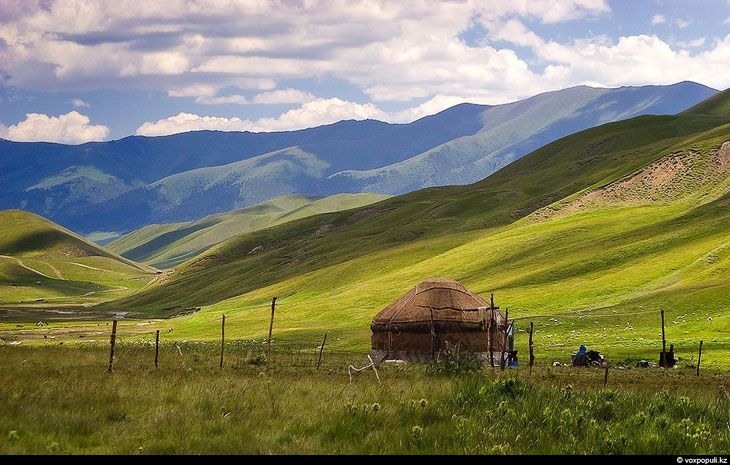 ҚАЗАҚ ЖЕРІНЕ РАХМЕТ!
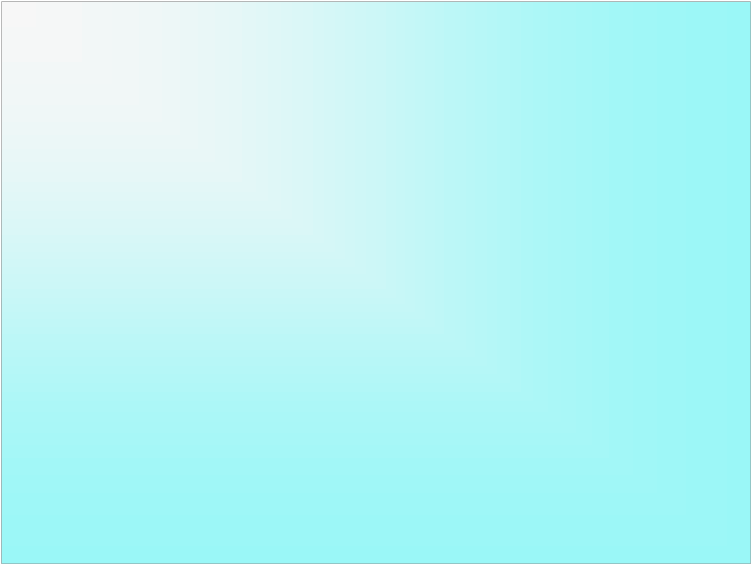 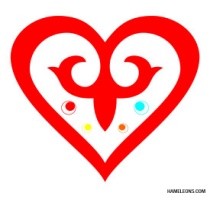 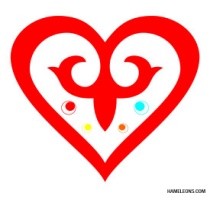 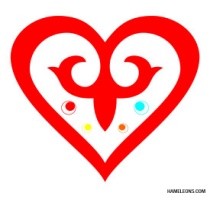 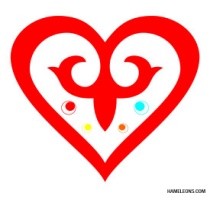 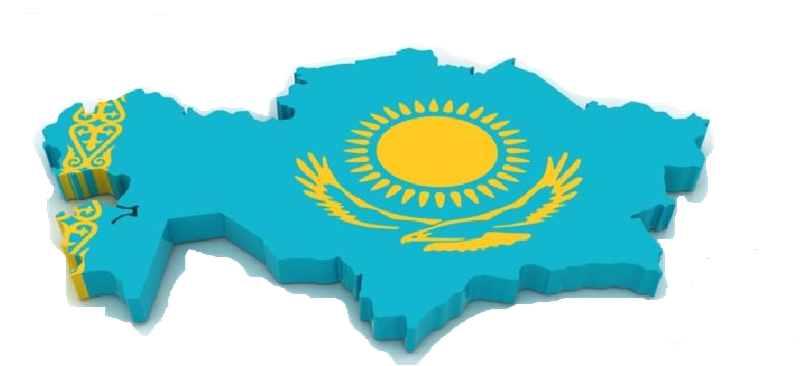 СПАСИБО, КАЗАХСКАЯ ЗЕМЛЯ!
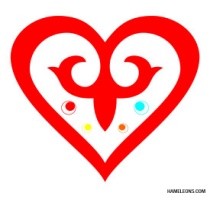 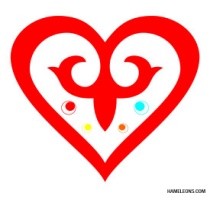